The Gig Economy and its Effects on Racialized and Immigrant Populations in Toronto
October 6, 2022
Evelyn Paul and Simon Webb
The Gig Economy Forum – Report Presentation
Agenda
This Photo by Unknown Author is licensed under CC BY-SA-NC
2
Project Overview
Rationale, Key Objectives, Timeline, Research Process
3
The Gig Economy Forum – Report Presentation
Rationale
Important part of the labour market but cannot accurately measure  
Continued speculation on the number of gig workers
Largely unknown effects on participation for marginalized and racialized groups 
Impact of COVID-19 on the economy needs to be understood 
Gig work and the issues surrounding the economy are particularly relevant for Toronto
This Photo by Unknown Author is licensed under CC BY-NC-ND
4
The Gig Economy Forum – Report Presentation
Key Objectives
5
The Gig Economy Forum – Report Presentation
Project Timeline
6
The Gig Economy Forum – Report Presentation
Research Process
Phase 1 – Environmental Scan/Literature Review
Jurisdictional Review and Summary Report
Phase 2A – Stakeholder Interviews
Pre-panel Stakeholder Interviews 
Post-panel Stakeholder Interviews 
Phase 2B – Panel Survey of gig workers
Survey Findings Interim Report
Phase 3 – Reporting & Recommendations
Draft Report and Presentation 
Final Report
7
Background Research
Environmental Scan/Literature Review, Jurisdictional Review, Planning Context
8
The Gig Economy Forum – Report Presentation
Components of the Gig Economy
Includes independent contractors, consultants and freelancers; temp agency workers and on-call workers; contract company workers 
Characterized by short-term, temporary, often unpredictable, lacks formal arrangements 
COVID-19 increased the supply and demand for gig workers 
Momentum towards recognizing gig workers as dependant contractors
9
The Gig Economy Forum – Report Presentation
Jurisdictional Review
California, USA: Prop 22 reclassifying gig workers as contractors with benefits
New York, USA: passed six bills to set minimum pay and improve working conditions for independent contractors 
United Kingdom: introduced a ‘worker’ classification with benefits and protections 
Australia: unified national definition of the gig economy and benefits for gig workers
Ontario: Provincial legislation proposed that would give a $15 minimum wage to app-based gig workers (pending)
10
Stakeholder Interview Insights
Discussions with gig workers, employers and knowledge holders
11
The Gig Economy Forum – Report Presentation
Stakeholder interview responses
12
The Gig Economy Forum – Report Presentation
Stakeholder interview responses continued…
13
The Gig Economy Forum – Report Presentation
We tested the following gig economy definition through interviews.…
The GIG economy is generally described as people working as Freelancers, Consultants, Independent Contractors and Professionals and temporary contract workers.  Working in the GIG economy can be a primary source of income or could also be in addition to other work as supplementary income. Some examples of GIG economy work could include, Artists, online handyman services, driving for Uber or LYFT, delivering food, writing programming code or freelance articles as well as part-time teaching.
and received the following responses: 
Generally, agree with definition
Characterized by part-time, often multiple jobs by one person
Precarious; both in terms of wages and job security 
Freelance is an important, growth sub-sector of this economy 
Definition needs to consider dependent contractors; those selling to only one company/employer
Include flexible
Needs to reflect the economy is more low earning self-employment
14
Who’s included in Toronto’s Gig Economy?
Panel Survey Insights
15
The Gig Economy Forum – Report Presentation
Gig Economy Panel Survey Key Takeaways
Wide-ranging types of work and work arrangements – Gig work spanned many different work arrangements, and hours. Workers often provided services to several companies. Food delivery, home-based computer work, office work and data entry were some of the most common occupations.
High levels of moderate satisfaction – 55% of gig workers were somewhat satisfied working in the Gig Economy, 36% were very satisfied.
Key Benefits of work in the Gig Economy - The four factors with the highest amount of satisfaction among respondents were: ability to control amount of work, work/life balance, flexibility of schedule, and flexibility of work arrangements. 
Key challenges and priorities in the gig economy – Top four priorities: access to sick pay, job security, access to health insurance, and career growth opportunities.
Evidence of Discrimination in the Gig Economy - 14% of the marginalized populations in the survey reported issues related to discrimination that they had experienced in the Gig Economy.
16
The Gig Economy Forum – Report Presentation
Reasons for Entering Gig Economy
To what extent was each of the following statements a factor in your decision to participate in the Gig Economy? (n=163)
17
The Gig Economy Forum – Report Presentation
Gauging the Policy Priorities for Gig Workers - Priority Matrix
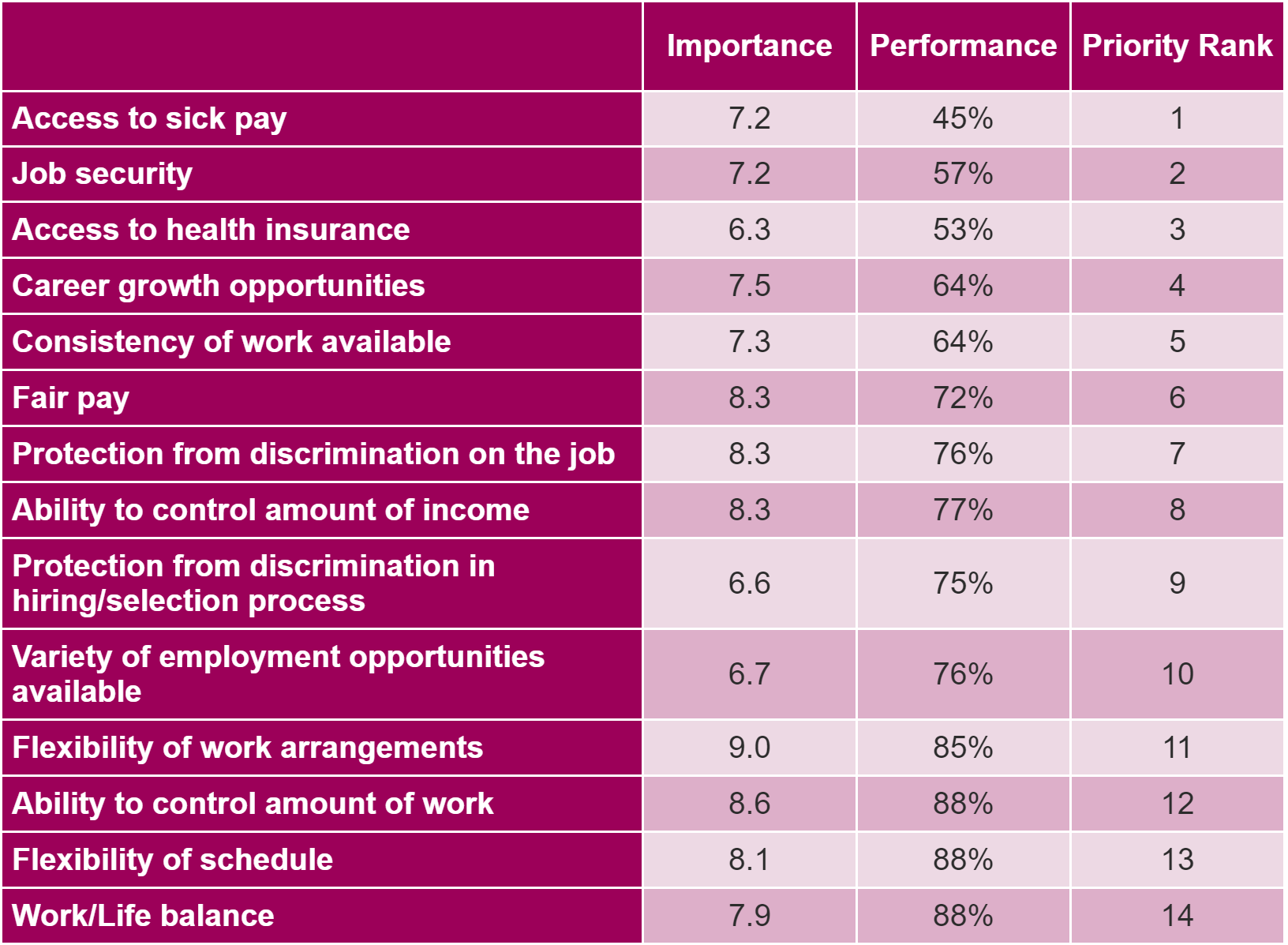 The Priority Matrix consists of three metrics:

Level of Importance: A statistical measure of the strength of relationship between the factor, and overall satisfaction.

Performance: The percentage of gig workers somewhat or very satisfied with this attribute of the gig economy.

Priority rank: Determined for each factor based high levels of importance and low levels of performance.
18
Strategic Directions and Recommendations
19
The Gig Economy Forum – Report Presentation
Proposed Project Definition of the Gig Economy
The gig economy is an integral part of the economic system. It represents the self-employed and non-standard workforce providing payment-by-task services to consumers through digital platforms and gig companies. While the self-employed gig worker provides services directly to the consumer, the non-standard gig worker enters into formal agreements with gig companies to provide services to the company’s clients.

Key characteristics of the gig economy include: 
Part-time, temporary, short-term and flexible working arrangements
Work is often precarious as it relates to job security, benefits, and income
Segmented economy – high income/advantaged groups vs. low income/multiple jobs by one person/disadvantaged groups
Include freelancers, consultants, dependent and independent contractors, professionals, and technical service personnel. 
Examples include ride-hailing and delivery, creatives (artists, writers etc.), temp-agency workers, handyman services, programming, coding, and part-time teaching
20
The Gig Economy Forum – Report Presentation
Strategic Direction 1: Adopt a standard definition to describe Toronto’s gig economy
Building from the standard definition, regularly examine the alignment of the definition.
Consult with gig worker communities, companies, researchers, and policymakers to promote a standard gig economy definition for Toronto and the province. 
Continue to foster a knowledge-sharing environment within the various government entities.
Launch a marketing campaign, that clearly describe the gig economy’s various components and clarify misconceptions about this economy.
21
The Gig Economy Forum – Report Presentation
Strategic Direction 2: Focus workforce development efforts to support gig worker priorities
Engage with gig worker communities to build a continual understanding of their needs, support skills development, training, and networking opportunities. 
Foster partnerships with Workforce Planning Ontario to further labour force research and resources.
Enable access and promote co-working spaces in the city as key community spaces for gig workers to meet, network and engage with clients.
Position a gig economy working group consisting of decision-makers and key stakeholders.
22
The Gig Economy Forum – Report Presentation
Strategic Direction 3: Focus research to continually inform and measure the economy
Engage with researchers to further understand which groups within the gig economy, including women, racialized Canadians, youth, newcomers, immigrants, seniors, Indigenous Peoples, and low-income earners, are disproportionately impacted. 
Investigate and promote best/better practices to influence policies and further position the City of Toronto as a key enabler of a fairer gig economy. 
Labour market information to understand and examine the skills levels and occupations in the gig economy. 
Undertake research to understand the long-term impact of COVID-19 on the gig economy. 
Continually engage with gig employers and sectors within the economy to understand their needs and undertake a sector-based approach to research and policy development.
23
The Gig Economy Forum – Report Presentation
Strategic Direction 4: Continue to track policy progress in the economy
Consider adopting the 2021 Ontario Workforce Recovery Advisory Committee (OWRAC) report and recommendations.
Continue to track Ontario’s proposed legislation that would give a $15 minimum wage to app-based gig workers to examine applicability and impact on the gig workers and the economy.
Continue to track progress on the provincial ‘portable benefits’ system, designed to benefit workers who do not have health, dental or vision coverage. 
Monitor implementation of the 2020 Rebuilding Toronto’s Gig Economy Policy Brief recommendations.
Promote the federal Canada Performing Arts Workers Resilience Fund (CPAWRF) for independent and self-employed workers in the live performance sector.
Research action and outcomes resulting from the 2015 Toronto Poverty Reduction Strategy.
24
Thank you!
Evelyn Paul, Manager, Deloitte 
evpaul@deloitte.ca

Simon Webb, Senior Associate, Deloitte
swebb@deloitte.ca
25